TEMA I
“PRINCIPALES RIESGOS Y MEDIDAS PREVENTIVAS 
PARA EL CUIDADO DE LAS MANOS”
OBJETIVOS







ALCANCE
Sensibilizar a los trabajadores respecto a los riesgos que se presentan en los lugares de trabajo y que pueden provocar lesiones en las manos.
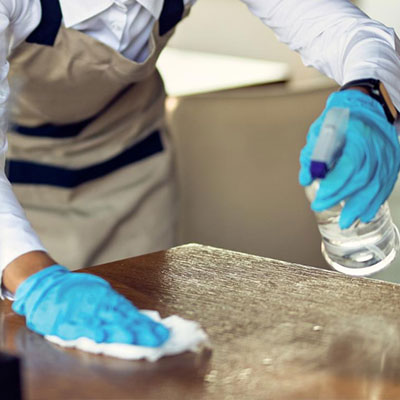 Empresas, Instituciones, trabajadores y funcionarios adherentes a Mutual de Seguridad que se encuentren en la implementación de la “Campaña Mano a Mano”.
AMBIENTACIÓN

Las jefaturas den un espacio de 15 minutos para realizar esta instancia, agrupen a sus trabajadores  en un círculo, dentro de lo posible en lugar cómodo, cerrado y sin interferencia de ruido externo o  una sala diseñada para capacitación.
[Speaker Notes: Campaña fin de año y fotografias]
TEMA I
“PRINCIPALES RIESGOS Y MEDIDAS PREVENTIVAS 
PARA EL CUIDADO DE LAS MANOS”
Introducción:

Las manos forman parte de las extremidades superiores del cuerpo y abarcan desde las muñecas hasta las yemas de los dedos, las cuales permiten la manipulación física con el medio y permiten sentir, palpar, crear, conocer y transformar. Sin importar el rubro, es la principal herramienta en nuestro quehacer y es la parte del cuerpo más expuesta a alguna lesión al momento de realizar alguna actividad, si no se toman las medidas preventivas.
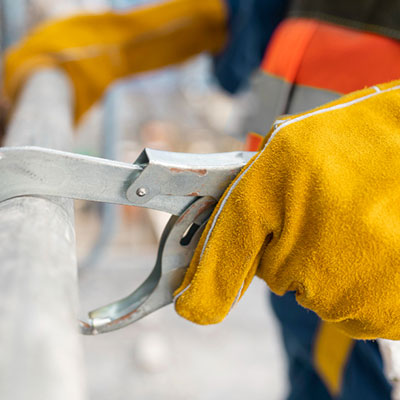 Riesgos por la falta de cuidado de  las manos:

Atrapamientos por el uso de máquinas, herramientas y equipos sin protección de partes móviles.
Uso de herramientas, maquinarias y equipos en mal estado.
Exposición a elementos cortopunzantes.
Exposición a sustancias peligrosas.
Exposición a sustancias biológicas e infecciones.
Contacto con energías como calor, frío, electricidad, vibración, presión y fricción.
Movimientos repetitivos.
Quemaduras y cáncer a la piel por efectos de la radiación solar UV.


Medidas preventivas

Realizar una adecuada identificación de peligros y evaluación de riesgos que entregue las medidas de control en función de las tareas a realizar.
Planificar las tareas y capacitar e instruir a los trabajadores respecto de los riesgos presentes y métodos de trabajo correcto.
Mantener máquinas, herramientas y equipos con sus protecciones de las partes móviles operativas.
Cortar, bloquear energías antes de intervenir maquinas, herramientas o equipos.
Retirar el reloj, anillos, pulseras o ropa holgada que presenten riesgos de atrapamiento o dificulten el movimiento de las manos, especialmente si se utilizan herramientas con partes móviles.
Mantener área de trabajo limpia y ordenada.
Utilizar protección solar a diario.
Utilizar guantes de acuerdo al trabajo a realizar.
Señalizar riesgos y medidas preventivas.
Establecer y efectuar pausas de trabajo, rotar las tareas que se efectúan, además de realizar ejercicios de estiramiento para relajar la musculatura de la zona.
Lavado frecuente con agua y jabón. Secar adecuadamente para evitar la humedad y daño de éstas.
Hidratación de las manos frecuentemente durante el día, utilizando crema humectante.